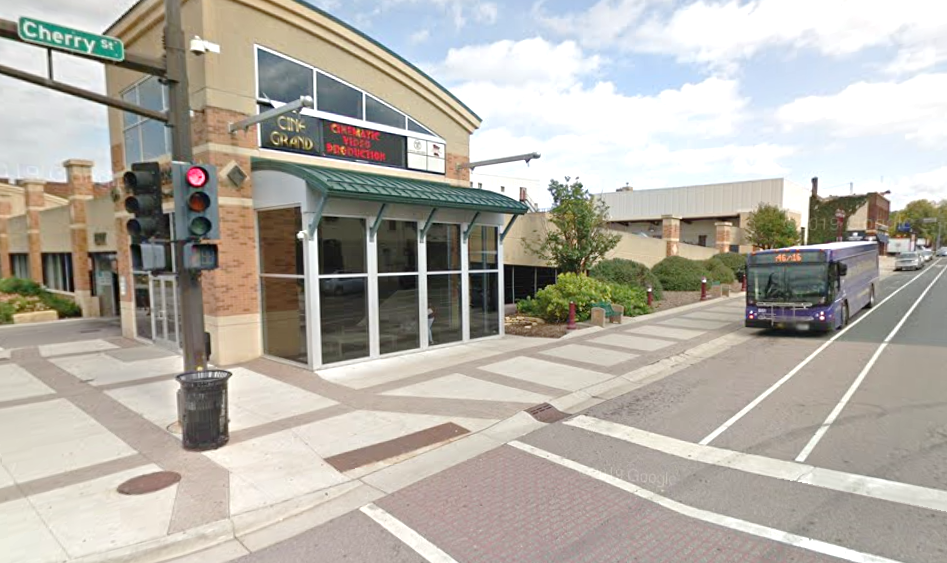 Mankato/North Mankato Area Planning Organization (MAPO)
Technical assistance to partner agencies
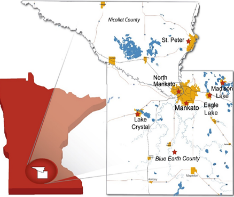 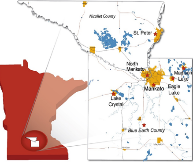 Contents
MAPO refresher

Partner agency Strategic Plan

MAPO role

Initiatives

Next steps
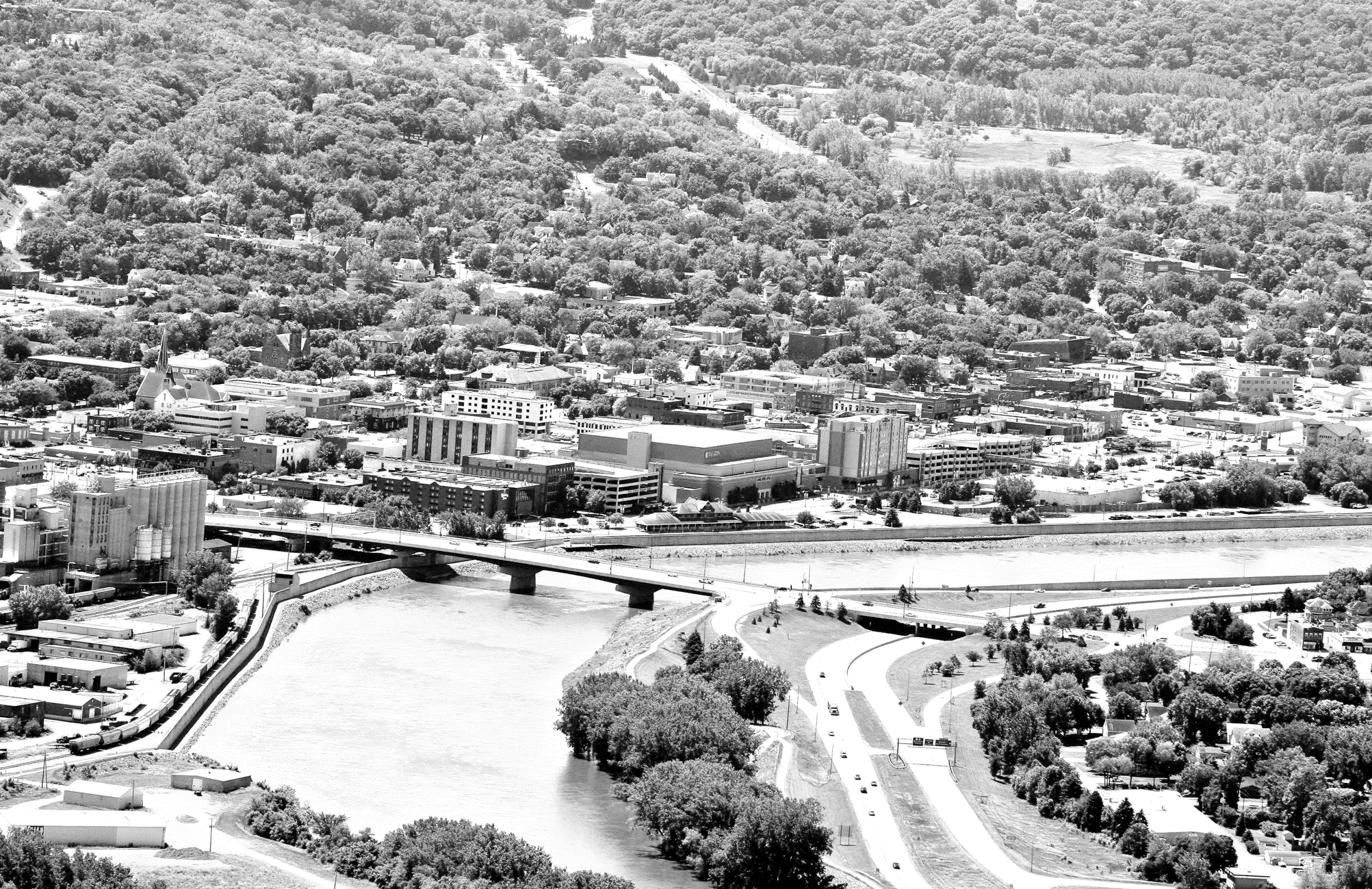 Cities: Eagle Lake, 
Mankato, North Mankato, 
Skyline

Counties: Blue Earth, 
Nicollet

Townships: Belgrade, 
LeRay, Lime, Mankato, 
South Bend

Planning Area Pop: 
61,807

Urbanized Area Pop: 
59,793
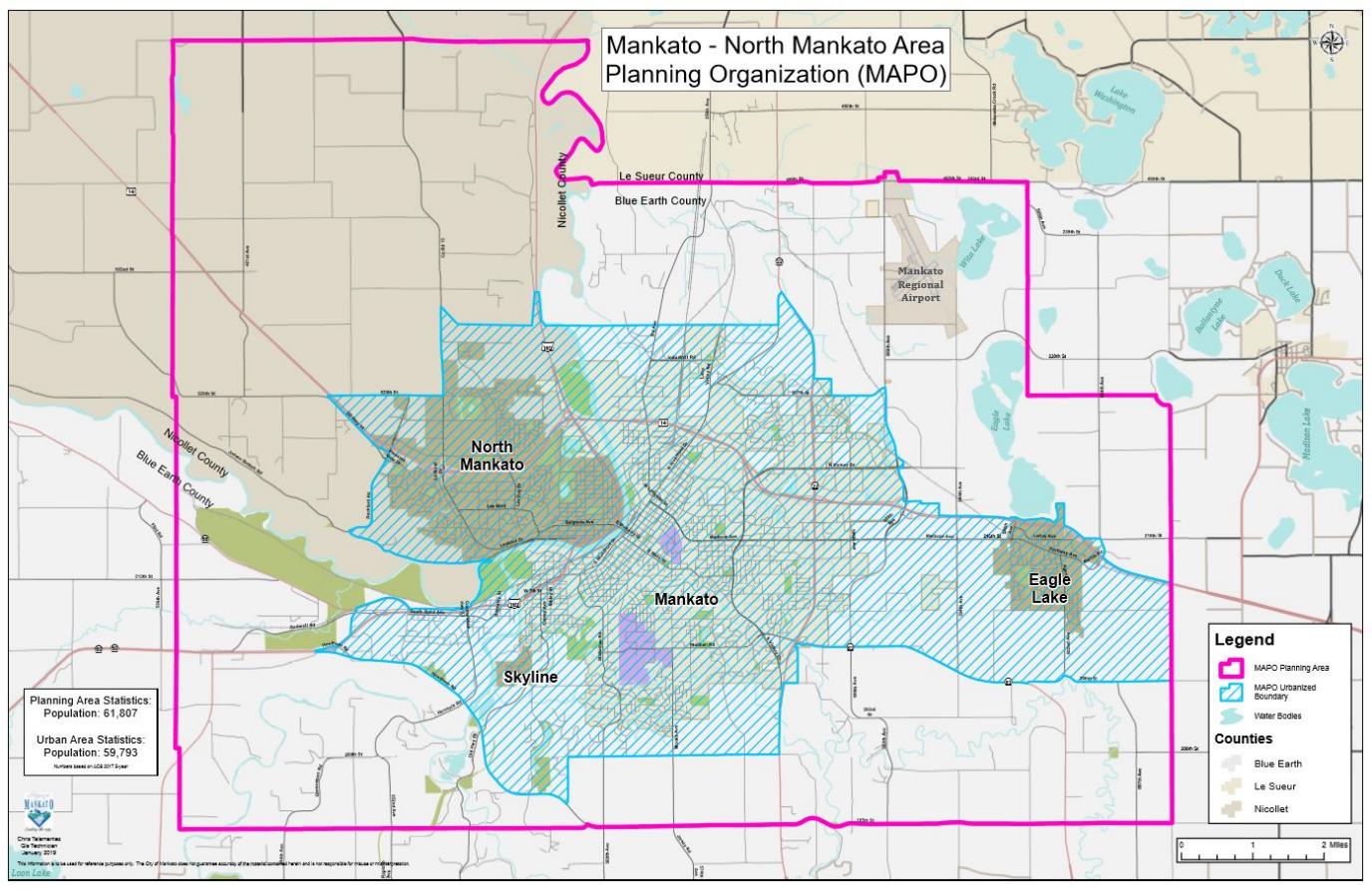 [Speaker Notes: Planning Area Population 61,698
Urbanized Area 58,265
Total Square Miles: 131sq Miles
Approved planning and Urbanized Area Dec 2013]
City of Mankato Strategic Plan
“…regional community…” 

The “sheds:” housing, transportation, employment, medical, etc.

Road map to guide service & initiatives

Outlines challenges & strategies

Cross-departmental teams

Transportation Options & Access element
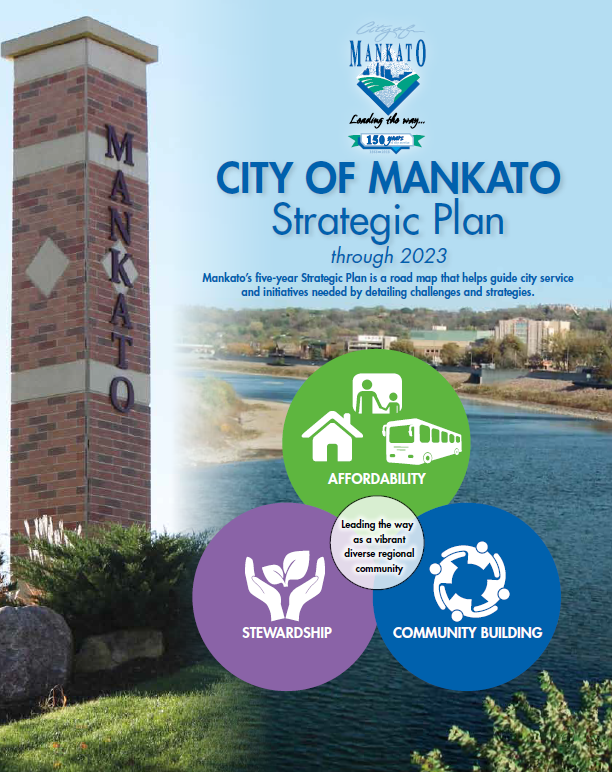 Transportation Options & Access
Initiatives
Regional emphasis

1. Create opportunities for affordable transportation choices

2. Evaluate innovative partnerships for expanded transit services (current fixed routes in Eagle Lake, Mankato, North Mankato)
Low-density areas including townships

3. Develop transportation hub for local & regional connections

4. Apply transit supportive design
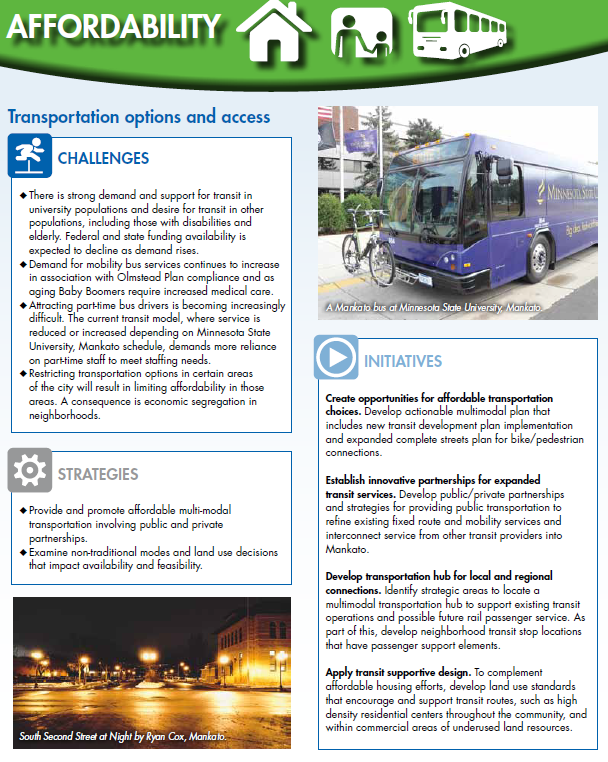 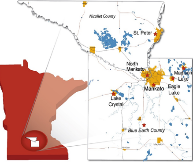 MAPO role
Provide technical assistance to partner agencies re: regional transportation issues

Bridge for regional, intergovernmental, multiple stakeholder planning

Identify issues & opportunities

Guidance re: scoping, management, & execution

Provide resources/information
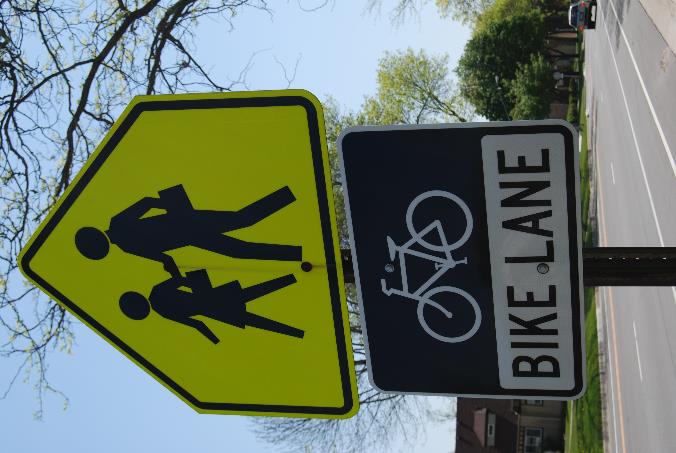 Initiative: Create opportunities for affordable transportation choices
Strategic Goals
Emphasis on multimodalism
Pedestrian/bicyclist connections
Integrate with transit
Identify gaps in network
Affordability & Accessibility
Actionable solutions
Early talks regarding Multimodal Plan
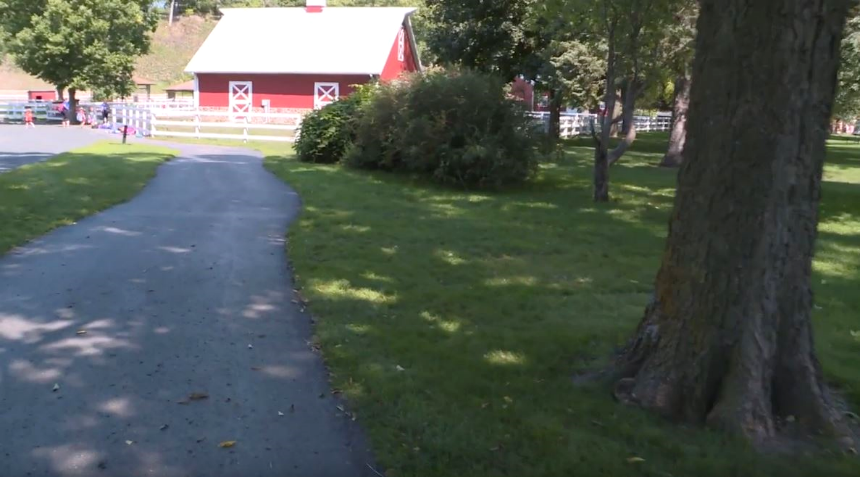 Sibley Park, Mankato
Initiative: Create opportunities for affordable transportation choices
MAPO role
Discuss LRTP Update process
Multimodal emphasis
Invite work group stakeholder participation
Report back to work group throughout process
Partner on public outreach for LRTP
Opportunity to identify/prioritize projects
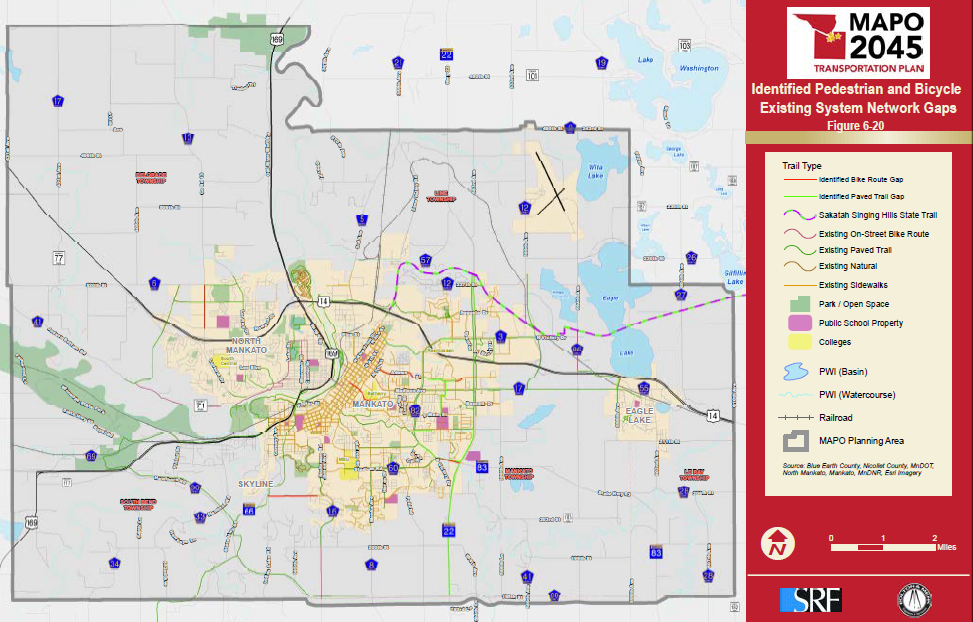 Ped/bike network gaps, MAPO LRTP
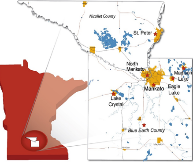 Initiative: Establish innovative partnerships: Regional Transportation Coordinating Council
Strategic Goals
Exploration of opportunities for regional partnerships, coordination, & collaboration through RTCC
Facilitate coordination between transportation providers & customers
Streamline access
Provide individuals more options of where / when to travel
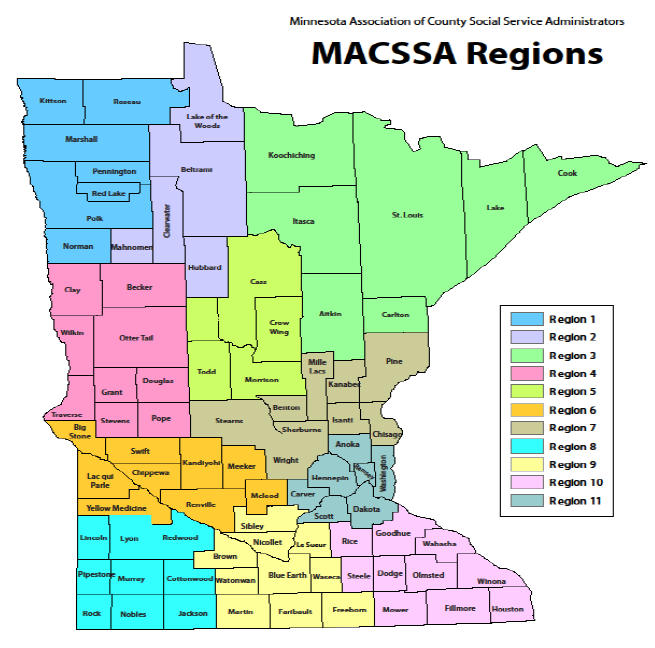 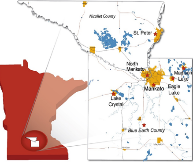 Initiative: Establish innovative partnerships: Regional Transportation Coordinating Council
MAPO role
Apply for/receive MnDOT’s RTCC Phase 1 – Planning program
Coordinate with partners
stakeholder outreach
issues identification
facilitate coordination
develop strategies
Produce regional Operational Implementation Plan
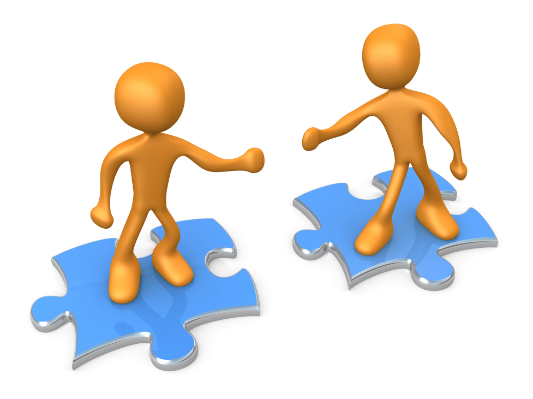 Initiative: Establish innovative partnerships: Transportation Networking Companies
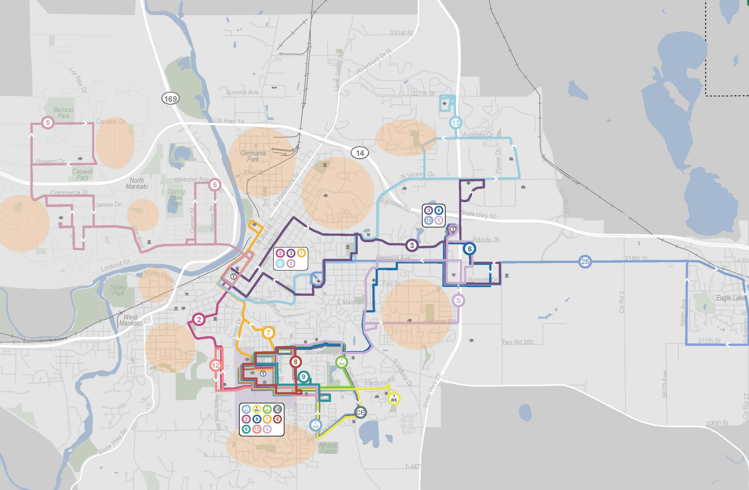 Strategic Goals
Evaluate feasibility of Mankato Transit partnership(s) with other providers
Evaluate service to low-density areas (townships, etc.)
Evening service
Research planning for achievable partnership(s)
Identify opportunities for service to areas with limited access to transit
Flex zones identified in Mankato Transit Development Plan
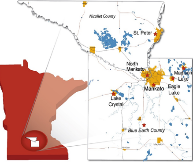 Initiative: Establish innovative partnerships: Transportation Networking Companies
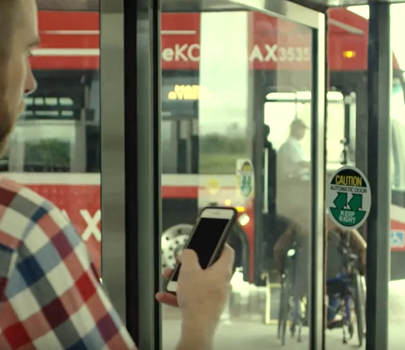 MAPO role
Provide informational resources (peer examples/case studies)
Provide notice of grant opportunities
Provide input throughout grant application process
Evening service expansion (all operating, no new capital)
Mobility Bus expansion (operating and capital)
Provide further input as needed
Initiative: Develop transportation hub(s) for local & regional connections
Strategic Goals
Identification of potential regional transportation hub(s) with site assessment
Assessment of site readiness
Location (Mankato/North Mankato)
Site/adjacent conditions
Local/regional context
Emphasis on Location & Amenity
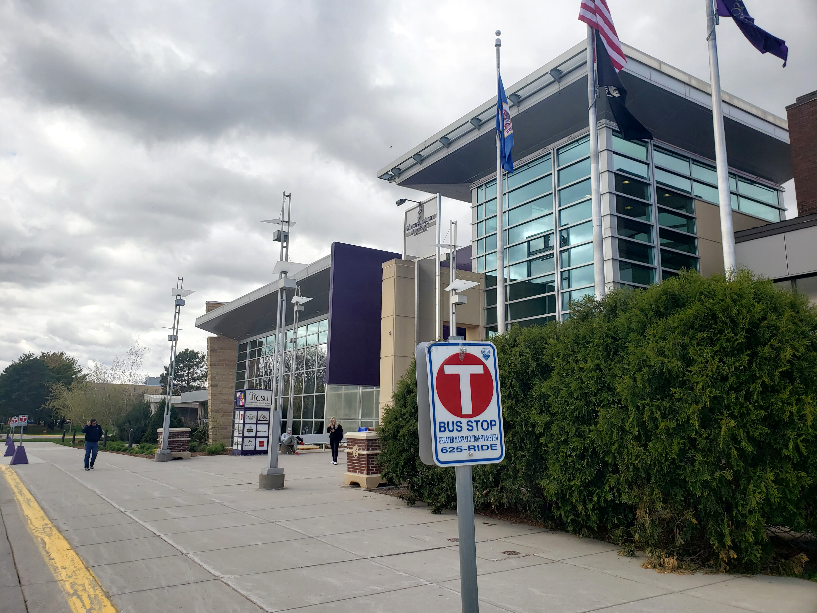 Centennial Student Union, MSU
Initiative: Develop transportation hub(s) for local & regional connections
MAPO role
Provide input re: scope, criteria, & options for sites to be assessed
Participate in site assessments
Draft language
Identify opportunities
Facilitate communication between city & regional transportation providers
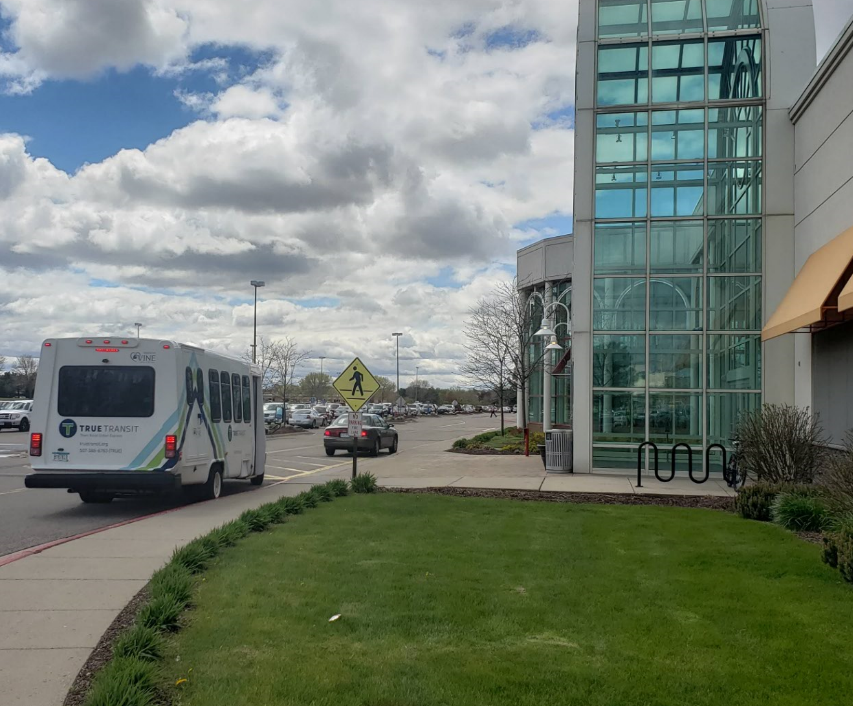 River Hills Mall, Mankato
Initiative: Apply transit supportive design
Strategic Goals
Initiate efforts to create more transit supportive conditions
Cross-departmental collaboration including transit, planning/zoning, housing, economic development, engineering, etc.
Increase access to transit services
Identify opportunities for ordinance adjustments to encourage transit supportive design
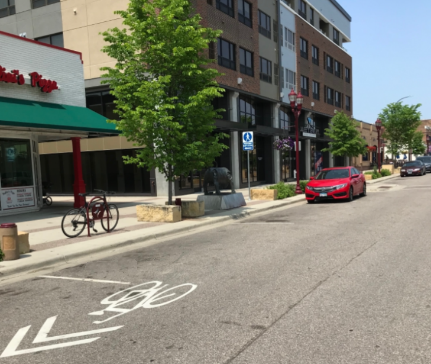 South Front Street, Mankato
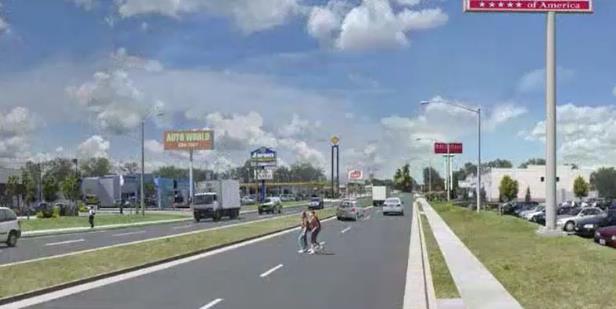 Initiative: Apply transit supportive design
MAPO role
Provide input on initiative scope, mgmt., & goals
Draft informational materials
Assist in defining stakeholders
Make resources available
Identify opportunities
NTI TOD training course, April 2019
Potential funding opportunities (FTA, MnDOT, DHS)
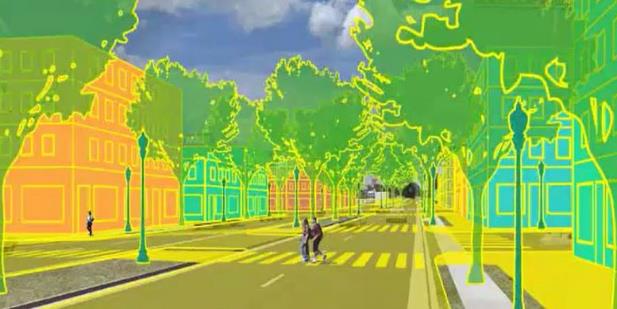 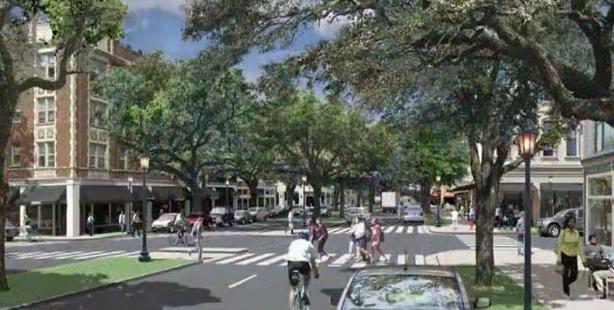 Next Steps
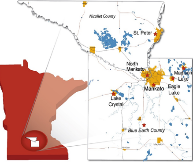 Continue to provide technical / project mgmt. input, resources, draft language, etc.
Continue to collaborate on LRTP development
Develop RTCC OIP
Assist Mankato Transit research re: partnerships w/other providers
Provide assistance to hub site assessment
Participate in TOD planning as opportunities arise
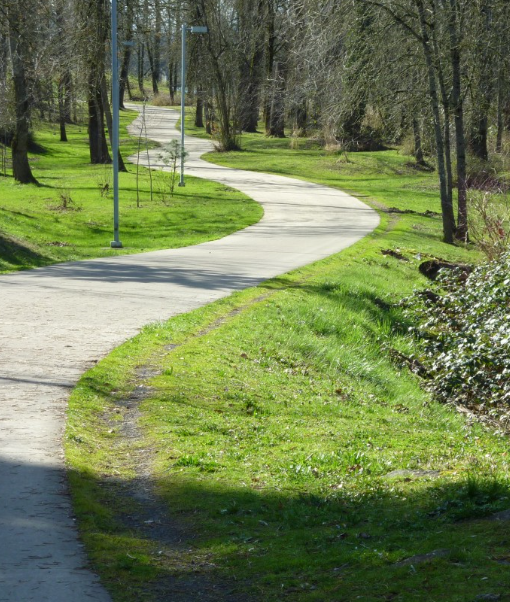 Questions & Contact
Paul Vogel
Executive Director
Charles Androsky
Transportation Planner
candrosky@mankatomn.gov
(507) 387-8389
pvogel@mankatomn.gov
(507) 340-3733
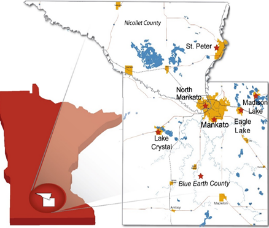 Mankato/North Mankato Area Planning Organization (MAPO)
10 Civic Center Plaza | Mankato, MN | 56001